Схема – опора №1.
кто?
что?
- П
Существительное
П    С
м.
ж.
ср.
Р
ед.
мн.
Ч
П
6
бывает
изменяется
Схема – опора №2.
ой
ая
ое
ие
- П
?
как
Прилагательное
п
Ч
Р
П
ед.
мн.
т
и
с
и
в
а
з
изменяется
от
(ед.)
с
у
щ
е
с
т
в
и
6
т
е
л
ь
н
о
г
о
Схема – опора №3.
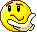 -
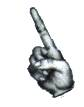 Местоимение
П    М
1
2
3
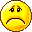 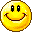 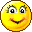 он
она
оно
Р
Ч
П
ед.
мн.
я
мы
ты
вы
6
они
Схема – опора №4.
- Д
Глагол
?
что (с) делать
п
делал
делает
Ч
Р
делают
В
(ед.)
прош.
Л
Ч
наст.
ед.
мн.
1
2
3
буд.
ешь
- ишь
спряжение
не   гл.
I                  II
-е, -ут (-ют)
-и, -ат (-ят)
-ить
остальные           исключения